English Learning Intention
To write my own narrative poem
What are the features of narrative poems?
Powerful verbs and exciting adjectives
A verb is a word used to describe an action, state, or event.
Powerful verbs are more descriptive verbs.
 e.g. leaping             shimmering, silver stars
Exciting adjectives would be miserable instead of unhappy
Introduction - some lines or a verse
Characters
Rhyme
This means words that sound the same or similar in their endings. Poems and popular song lyrics often use rhyme.
e.g.  Sing and rin    note and boat




'Dear Pig, are you willing, to sell for one shillingYour ring?' Said the Piggy, 'I will.'
Repetition
This means words that sound the same or similar in their endings.
This is when a word or phrases is used over and over again in a poem.
e.g. you are, you, are, you are
Dialogue
This is speech in the poem between the characters
e.g.
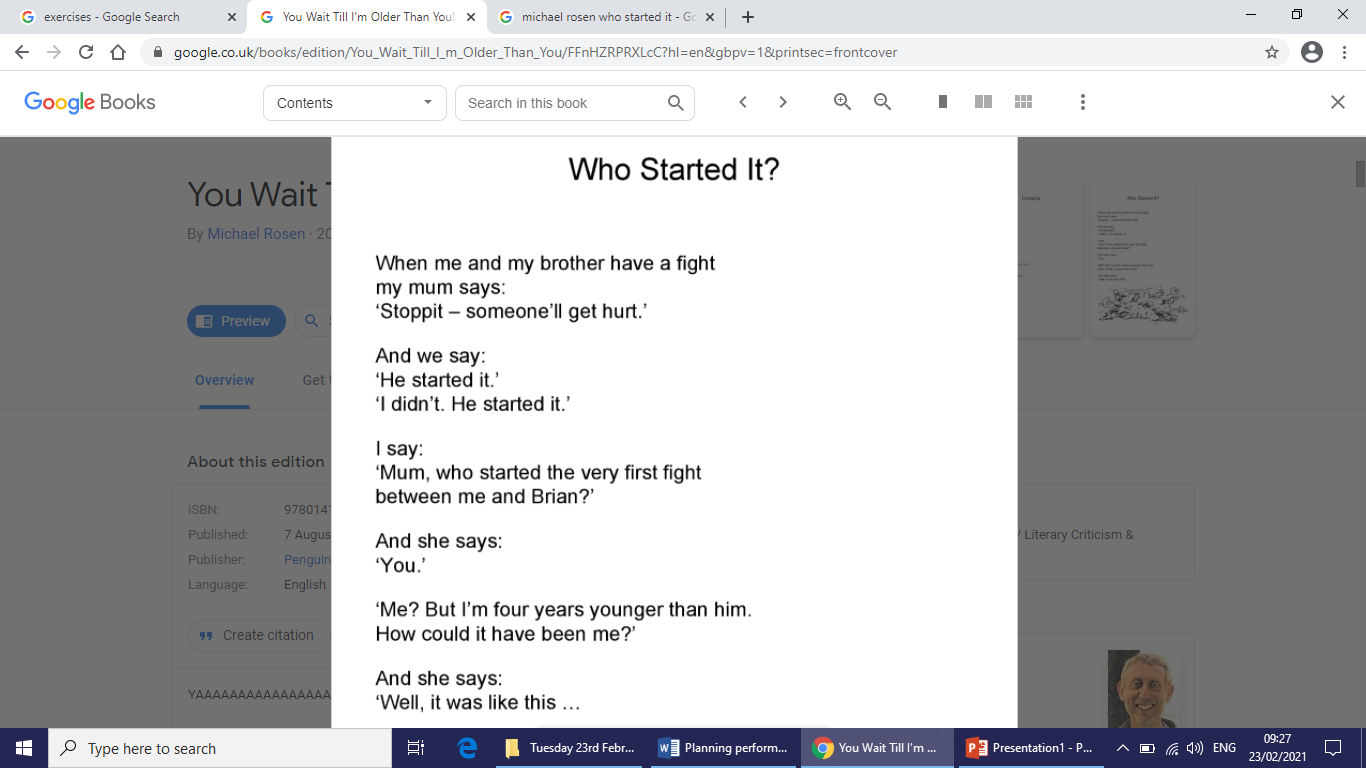 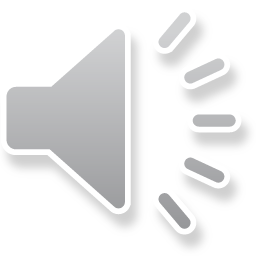 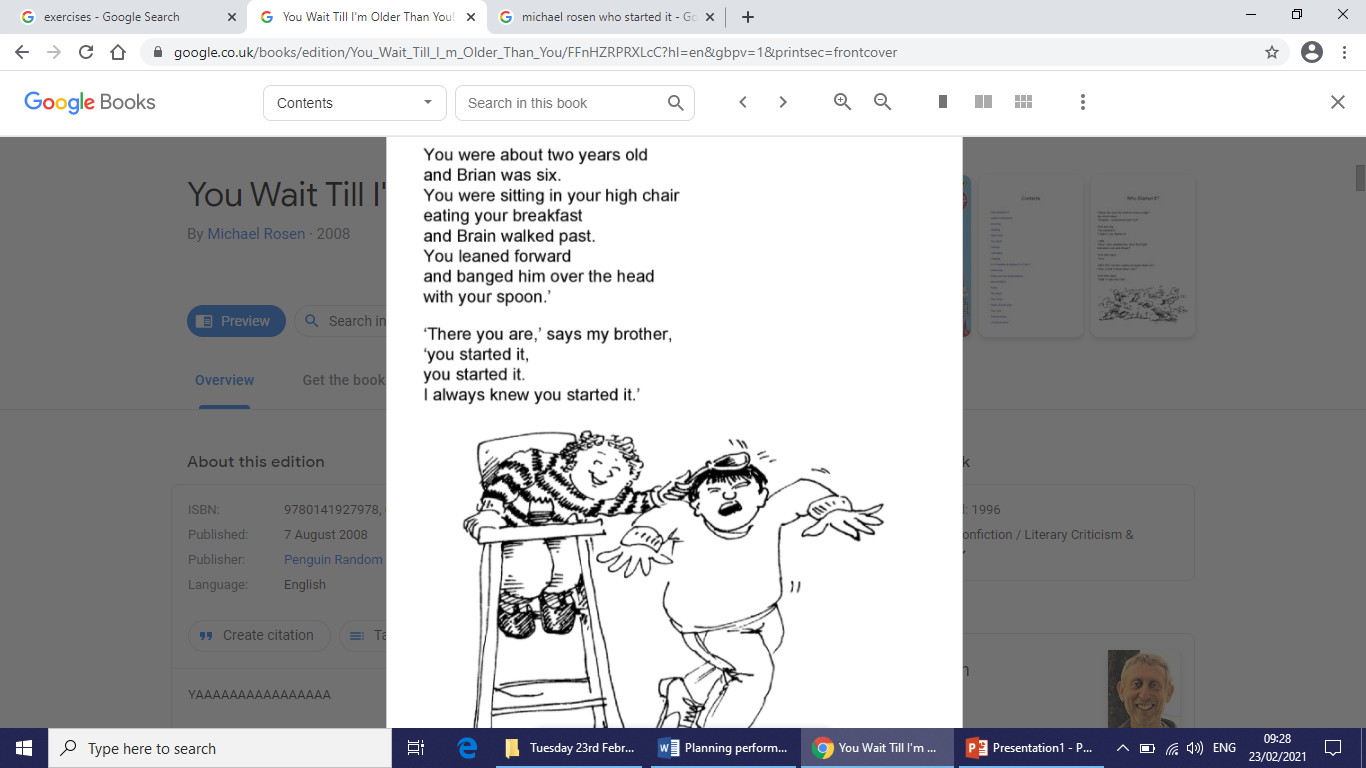 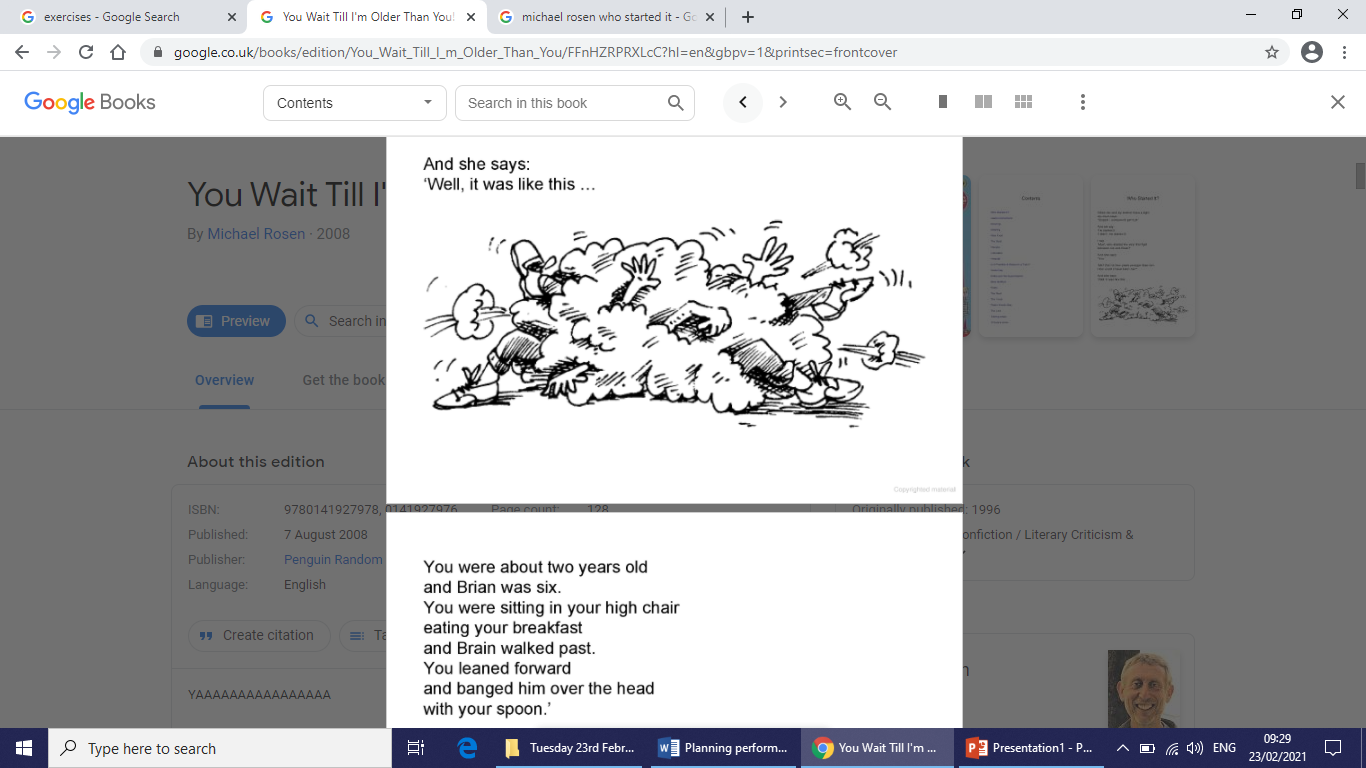 Using the poem of the two boys as a guide, you are going to create your own poem today.
Step 1: Read your plan carefully to remind yourself of who the characters are, what the story is, your choice of exciting adjectives and powerful verbs. Remind yourself of the dialogue you orally rehearsed yesterday.

Step 2: Write your own narrative poem, only up the part where the adult character explains what happened in the first argument.
My planning document.
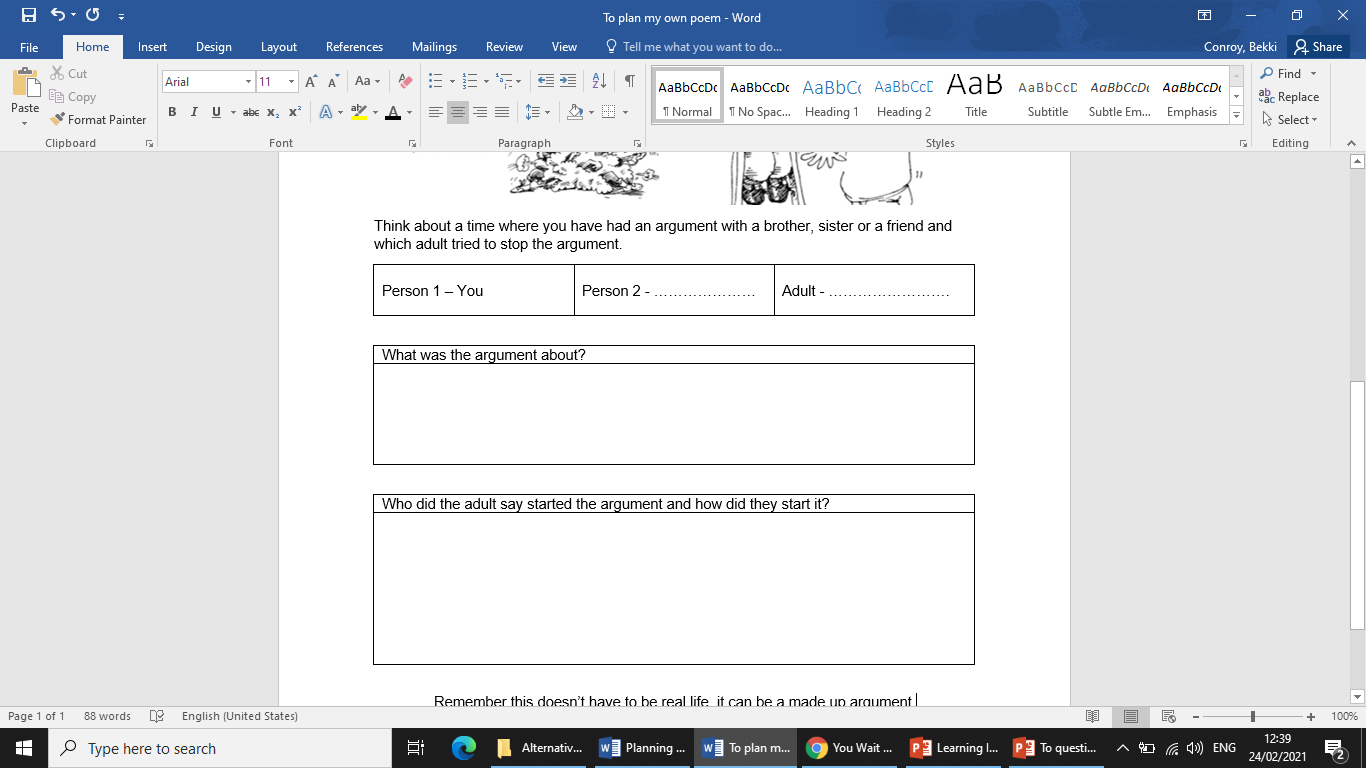 My mum
My sister
My sister and I kept on hitting each other when we were arguing.
My mum told us to stop. She said that my sister started the fight because when she was a baby she bit my foot.